Tu connais des personnes populaires qui semblent avoir tout pour eux : des copains et des copines, du style,  de l’humour, plein de fans et de like sur les réseaux sociaux, et l’amooour… 
Les populaires ont-ils une vie de rêve ?
R.Sabalo – Equipe numérique DSDEN 64.
« Comment être populaire ? », « Populaire vs impopulaire », « Devenir populaire : le tuto »… Sur YouTube, des dizaines de vidéos, au ton souvent humoristique, en attestent : être populaire est l’une des préoccupations des jeunes.


 Vers 12-13 ans, les jeunes commencent déjà à se mettre en scène. Pour être au premier plan, certains sont prêts à se placer dans des situations ridicules !
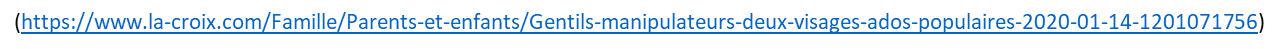 Au lycée, on cherche moins à mettre des gens dans des cases.

« C’est agréable, on se sent entourée, appréciée mais, à la fin, on ne sait plus distinguer les vrais amis des connaissances. Je m’en suis rendu compte quand j’ai sauté la classe de troisième pour entrer au lycée avant les autres. Je ne suis restée en contact qu’avec une poignée de personnes, les autres relations étaient totalement superficielles. Au lycée, on cherche moins à mettre des gens dans des cases. »

Carla, 15 ans, élève de seconde
(source : https://www.la-croix.com/Famille/Parents-et-enfants/Ados-populaires-avantages-inconvenients-popularite-2020-01-14-1201071758) »